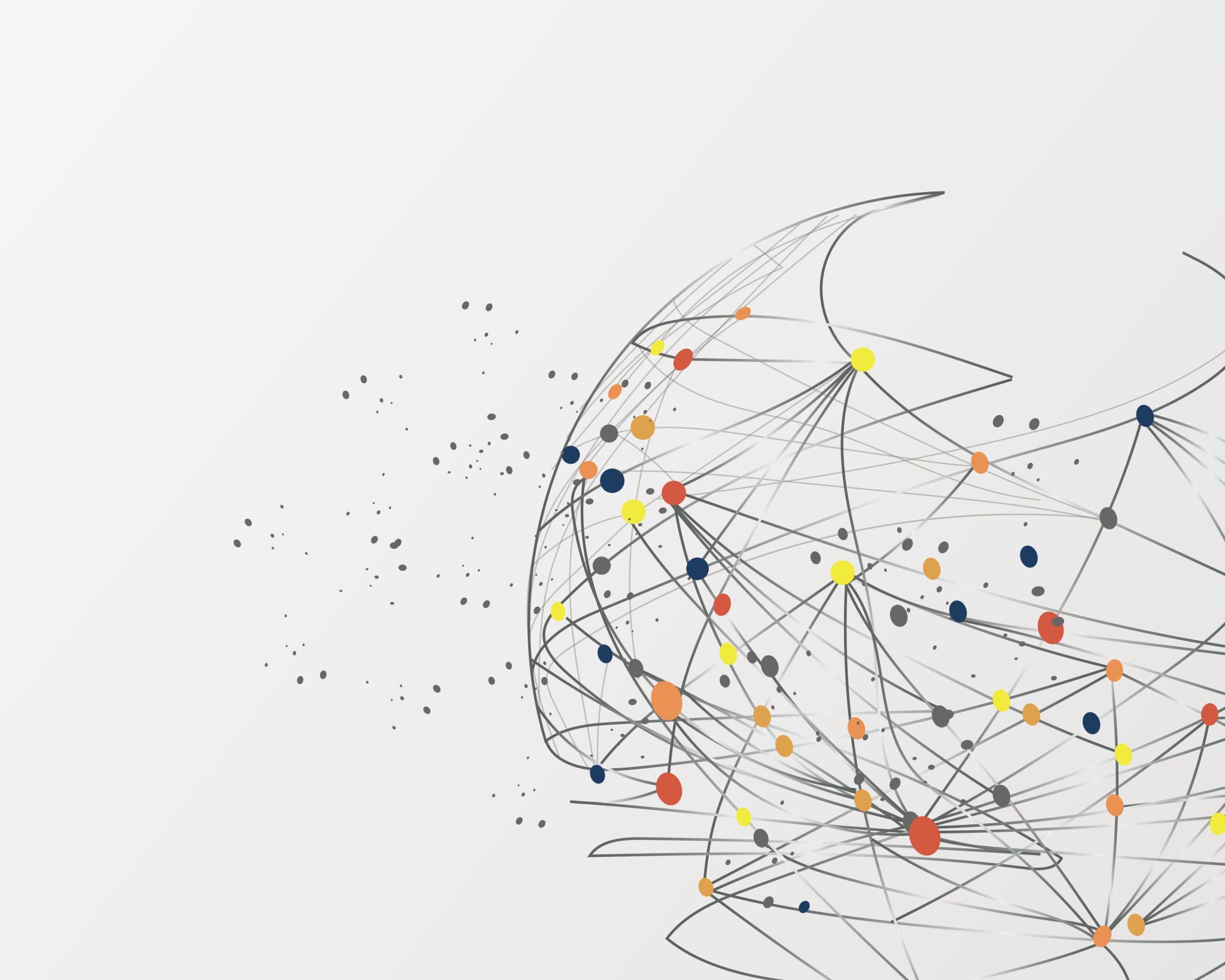 Uloga umjetne inteligencije u poučavanju drugoga jezika
dr. sc. Kristina Posavec, Institut za istraživanje migracija, Zagreb, Hrvatska
Umjetna inteligencija
Definicija Europskog parlamenta:
Umjetna inteligencija je sposobnost nekog uređaja da oponaša ljudske aktivnosti poput zaključivanja, učenja, planiranja i kreativnosti.
Umjetna inteligencija omogućuje tehničkim sustavima da percipiraju svoje okruženje, analiziraju ono što vide i rješavaju probleme kako bi postigli određeni cilj. Računalo prima podatke, bilo da su već pripremljeni ili prikupljeni pomoću vlastitih senzora (npr. fotoaparata), obrađuje te podatke i daje odgovore.
Učinak alata 'velikih jezičnih modela' posebno je vidljiv u humanističkim znanostima i poučavanju jezika, jer se te discipline uglavnom bave pisanjem i tekstom. Učenje jezika je dobar primjer. Ovi alati mogu pomoći studentima da nauče novi jezik pružajući trenutne prijevode, ispravljanje gramatike i smjernice za izgovor, kao i generiranjem dijaloga i interaktivnih aktivnosti. 
Inteligentno računalno potpomognuto učenje jezika (ICALL) je okvir za razmišljanje o tome kako se alati za učenje jezika pomoću umjetne inteligencije mogu izraditi i koristiti
Vrste AI alata za učenje stranoga jezika
Vrste AI alata za učenje jezika (De la Vall & Araya, 2023, p. 7571):
ALATI ZA STROJNO PREVOĐENJE
Koriste AI algoritme za automatski prijevod teksta ili govora s jednog jezika na drugi u stvarnom vremenu
Često se koriste za brze prijevode kratkih fraza ili rečenica i često se nalaze u mobilnim aplikacijama ili online platformama 
Popularni alati za strojno prevođenje uključuju Google Translate i Bing Translator
SUSTAVI ZA POUČAVANJE JEZIKA
Ovi alati koriste AI algoritme kako bi korisnicima pružili personalizirane lekcije i povratne informacije
Mogu uključivati interaktivne lekcije, vježbe i kvizove kako bi pomogli učenicima da poboljšaju svoju gramatiku, vokabular i govorne vještine 
Inteligentni sustavi za poučavanje jezika mogu se naći u mobilnim aplikacijama, online platformama i zasebnim softverima
Neki poznati primjeri su Duolingo i Rosetta Stone
SUSTAVI ZA GENERIRANJE JEZIKA
Ovi alati koriste AI algoritme za razvoj originalnog teksta na zadanom jeziku na temelju skupa ulaznih parametara
Mogu generirati novinske članke, izvještaje ili objave na društvenim mrežama
Sustavi za generiranje jezika mogu se naći u softverskim programima ili online platformama
Neki primjeri uključuju OpenAI-ov ChatGPT-3
AI-potpomognuto čitanje i učenje jezika
Alati za čitanje i učenje jezika sve više koriste AI kako bi poboljšali svoje funkcionalnosti. 
Na primjer, prepoznavanje govora koristi se za usporedbu učenikove izgovorene rečenice sa snimkama izvornih govornika. Tako učenici dobivaju automatsku povratnu informaciju koja im pomaže poboljšati izgovor.
Druga upotreba automatskog prevođenja uključuje pomoć učenicima u čitanju materijala na drugim jezicima i omogućavanje učenicima iz različitih kultura da lakše međusobno komuniciraju
Drugi sustavi detektiraju i automatski analiziraju vještine čitanja kako bi učenicima pružili individualne povratne informacije 
Neke od AI aplikacija za čitanje i učenje jezika su: 
AI Teacher
Amazing English
Babbel 
Duolingo
Primjeri AI alata
Gemini i ChatGPT
Generativni AI koji na temelju upita korisnika stvara sadržaj
U svrhu učenja jezika mogu se koristiti za:
Provjeru gramatike i vokabulara
Učenje vokabulara 
Učenje različitih stilova pisanja
Vježbe komunikacije i konverzacije
Gemini
ChatGPT
Primjena AI alata u poučavanju stranog jezika
Prednosti
Izazovi(De la Vall & Araya, 2023)
Ograničena sposobnost prepoznavanja pogrešaka: AI alati za učenje jezika možda neće prepoznati ili ispraviti pogreške jednako precizno kao nastavnik. To može dovesti do toga da učenici razviju loše navike ili ponavljaju pogreške.



Ovisnost o velikim količinama podataka za obuku: AI alati za učenje jezika oslanjaju se na velike količine podataka za obuku, što može predstavljati izazov za nedovoljno zastupljene jezike ili dijalekte. To može dovesti do nedostatka resursa ili pristranog materijala za učenje jezika.
Poteškoće u repliciranju kulturnih i kontekstualnih nijansi jezika: AI alati za učenje jezika mogu imati poteškoće u repliciranju kulturnih i kontekstualnih nijansi jezika, poput idioma, kolokvijalizama i naglasaka. To može dovesti do nesporazuma ili pogrešaka u komunikaciji, posebno u složenijem ili tehničkom jeziku.
Nedostatak ljudske interakcije: Glavno ograničenje AI alata za učenje jezika je nedostatak ljudske interakcije.Iako neki alati nude vježbanje razgovora uživo s izvornim govornicima ili nastavnicima, većina učenja se provodi samostalno i ne uključuje izravnu ljudsku interakciju. To može biti problematično za učenike koji preferiraju personaliziranije i interaktivnije iskustvo učenja.
Ograničena sposobnost razumijevanja ili proizvodnje kreativnog ili originalnog jezika: AI alati za učenje jezika mogu imati poteškoća u razumijevanju ili proizvodnji kreativnog ili originalnog jezika, poput poezije ili fikcije. Također mogu imati problema sa zadacima koji zahtijevaju visoku razinu jezične vještine, poput napredne gramatike ili vokabulara.
Reference
De la Vall, R. R. F., & Araya, F. G. (2023). Exploring the benefits and challenges of AI-language learning tools. Int. J. Soc. Sci. Humanit. Invent, 10, 7569-7576.
Hassani, K., Nahvi, A., & Ahmadi, A. (2016). Design and implementation of an intelligent virtual environment for improving speaking and listening skills. Interactive Learning Environments, 24(1), 252-271.
Miao, F., Holmes, W., Huang, R., & Zhang, H. (2021). AI and education: Guidance for policy-makers. UNESCO. https://doi.org/10.54675/PCSP7350
Hvala na pažnji
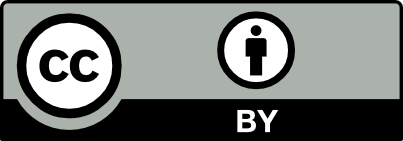